Welcome
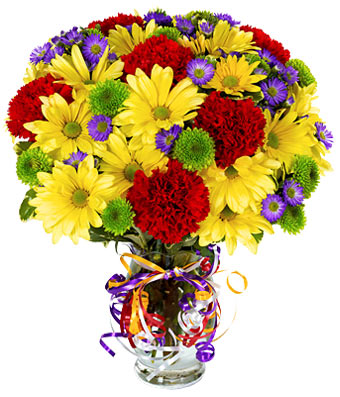 Greetings
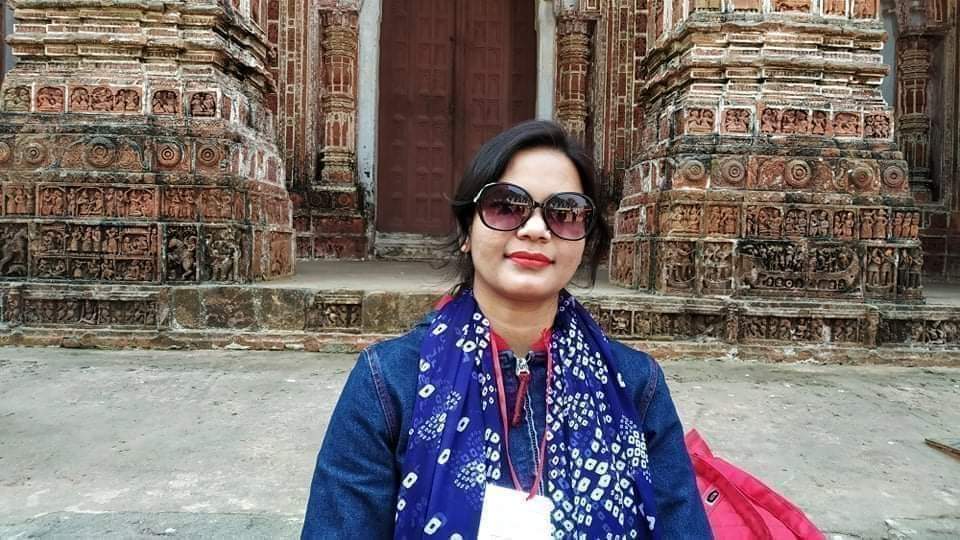 Mahanaj Parvin
Assistant Teacher
Jhanjirapara GPS
Dinajpur Sadar
Dinajpur.mahanajparvin785@gmail.com
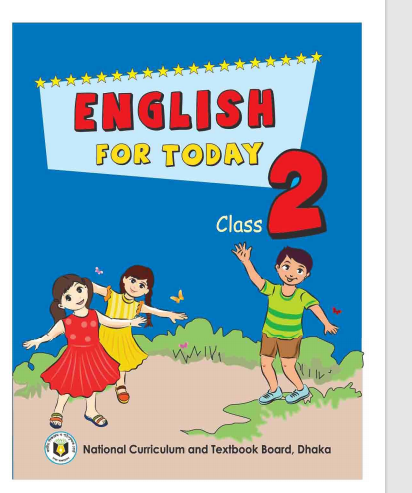 Class :2
Sub: English
Lesson: Rima and the seed 
Lesson unit :On …………………a tub.s
Learning outcomes
Ss will be able to….
Listening:4.1.1 Enjoy the lesson and simple words and sentences.
Speaking : 4.2.1 ss will say simple words sentences.
Rima and  The Seed
Rima
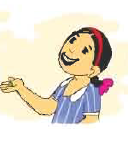 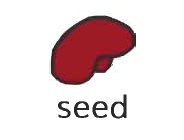 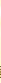 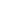 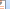 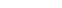 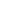 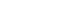 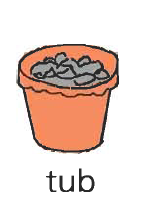 On Saturday
On Monday
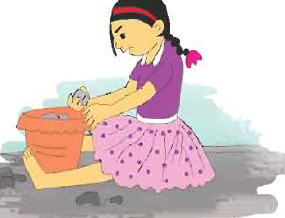 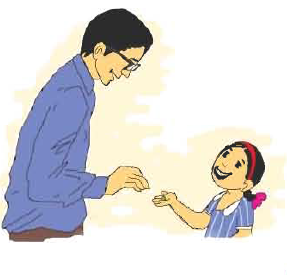 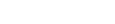 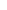 Prensentation
On Saturday 
Rimas  father gives
her  a seed.
On Sunday 
Rima  puts the 
Seed  in a tub.
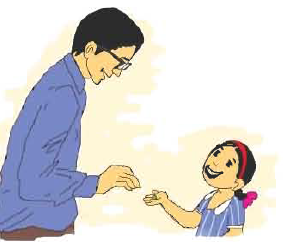 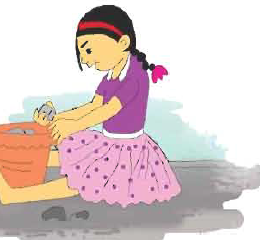 Valuation
Say word meaning:
Seed         Tub
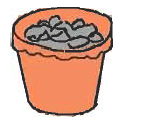 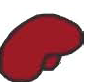 Thank you
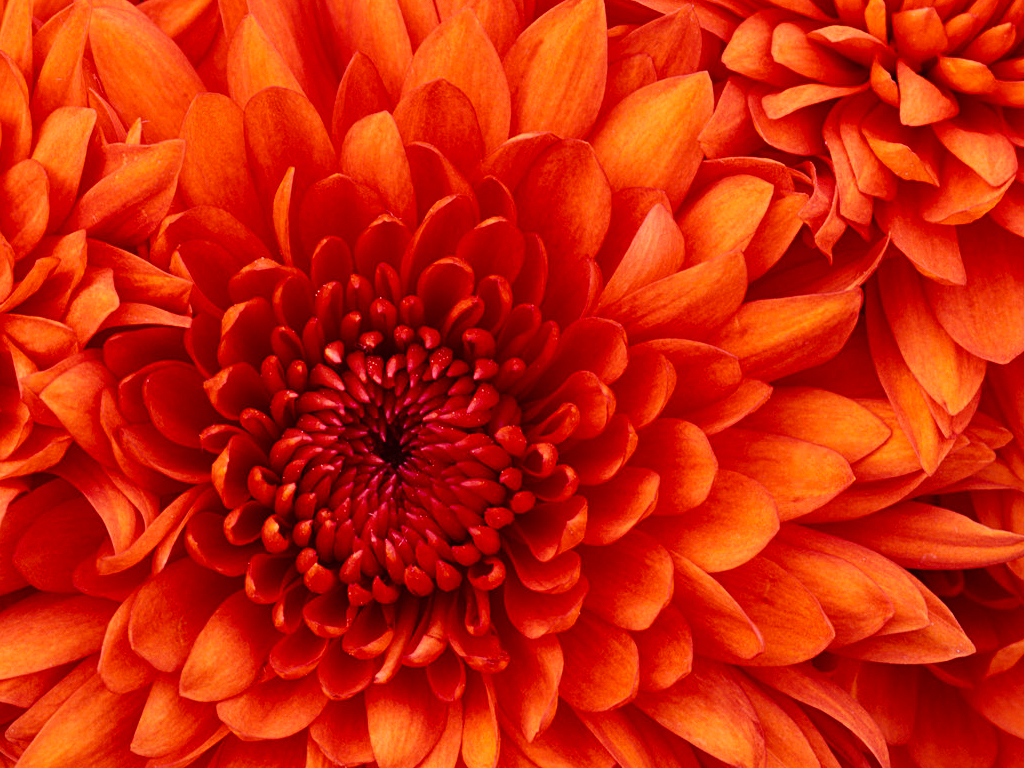